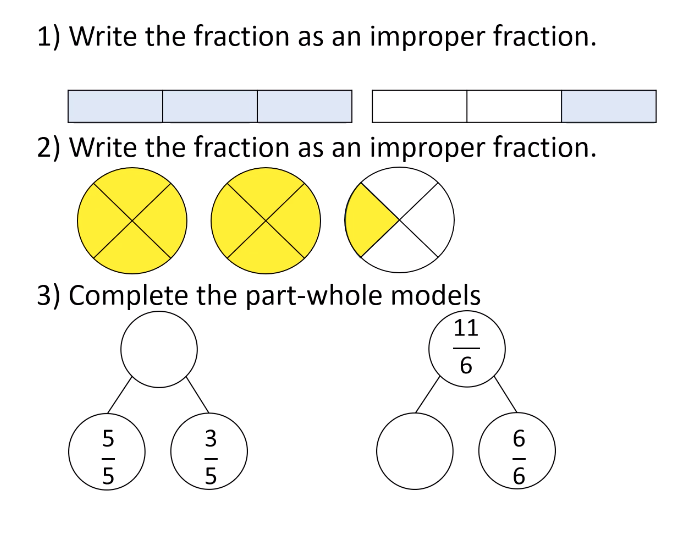 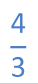 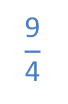 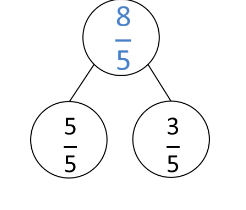 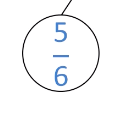 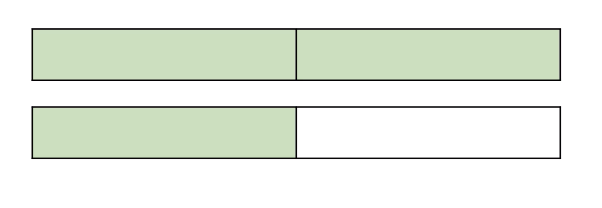 What will the denominator be?
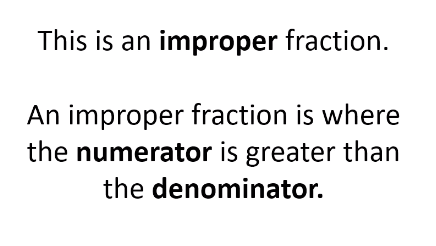 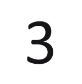 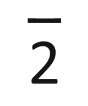 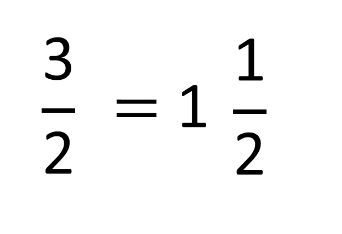 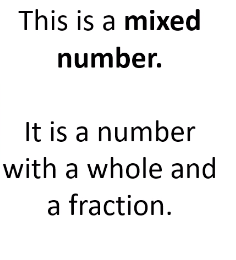 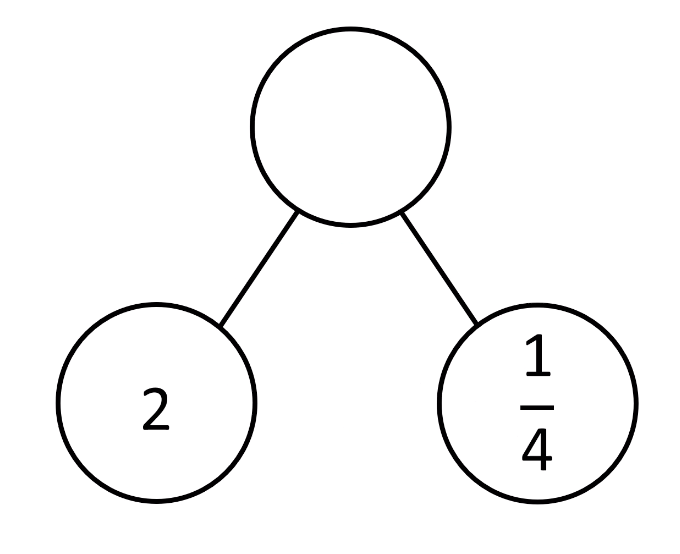 How do we convert this to an mixed number?
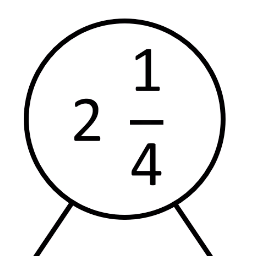 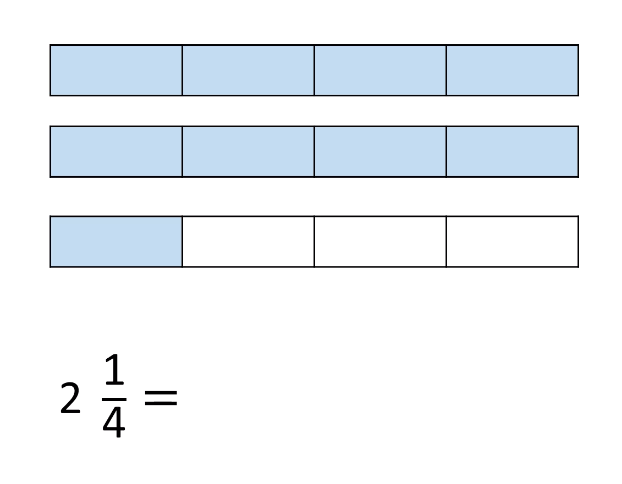 How will we write this as an improper fraction?
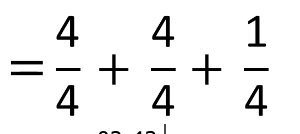 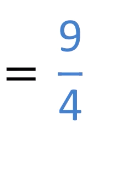 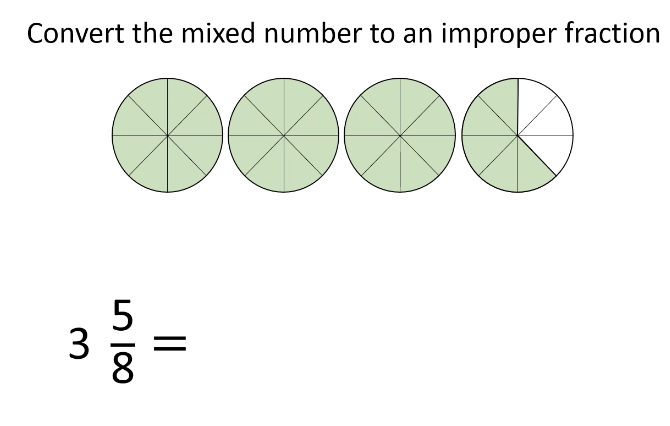 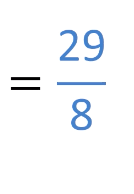 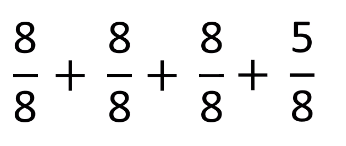 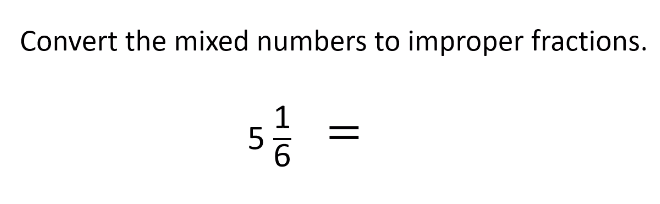 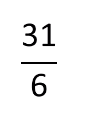 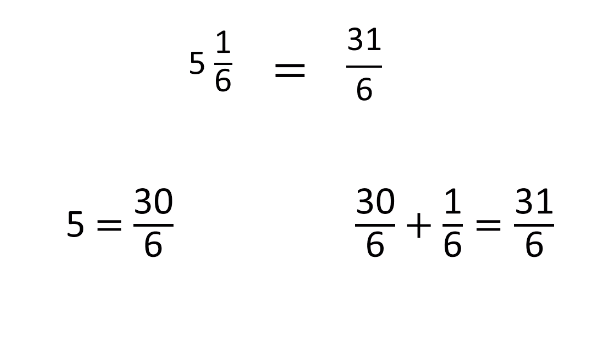 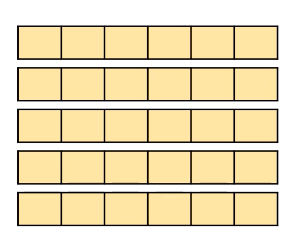 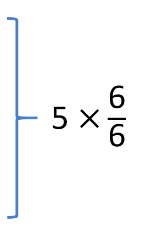 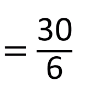 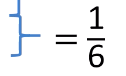 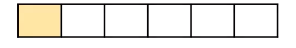 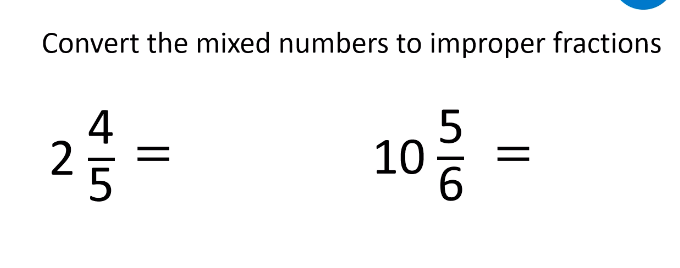 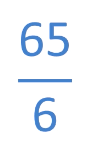 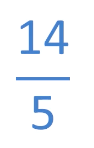 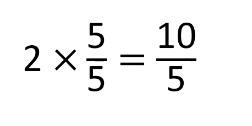 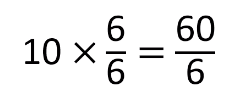 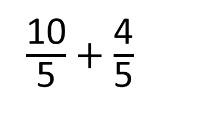 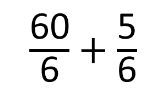